The Curious Case of 14CJohn Kelley (NCSU/TUNL)
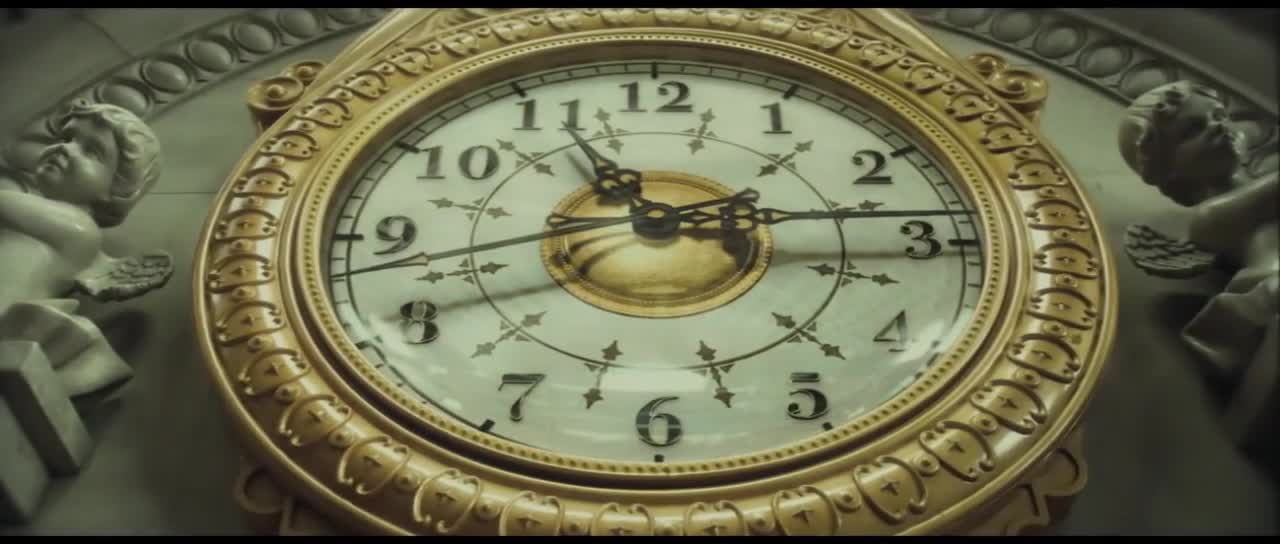 Radiocarbon Dating
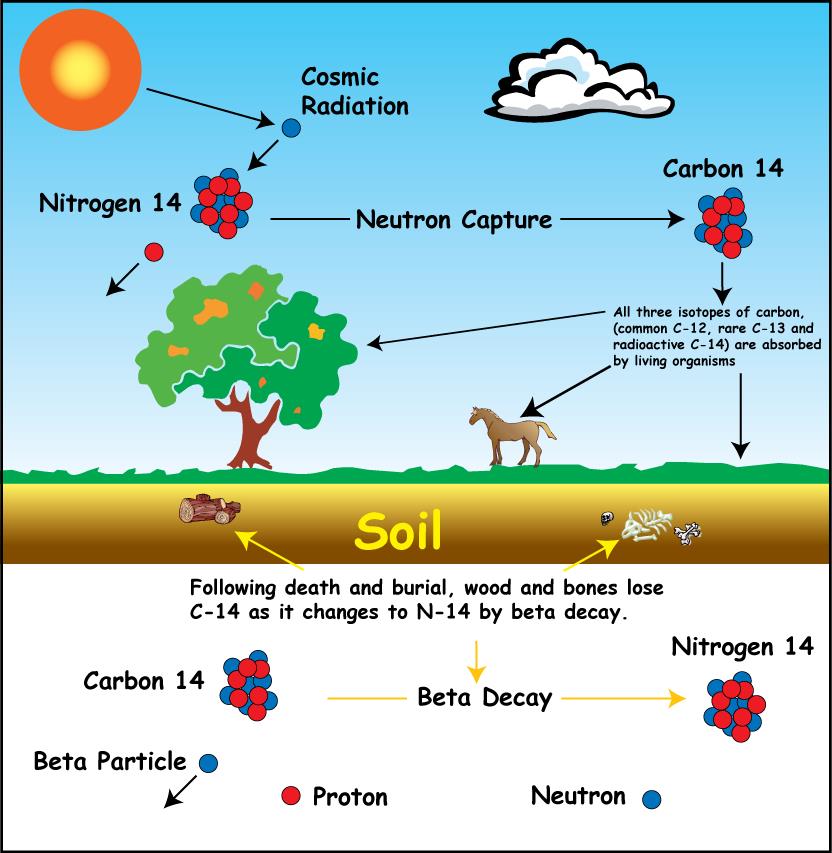 http://rses.anu.edu.au/services/radiocarbon-dating-laboratory/radiocarbon-dating-background
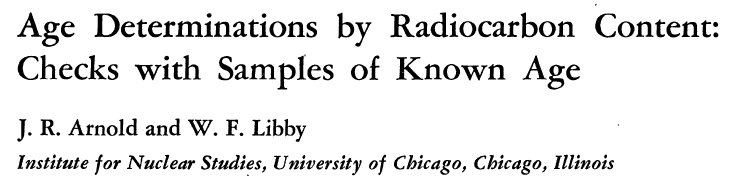 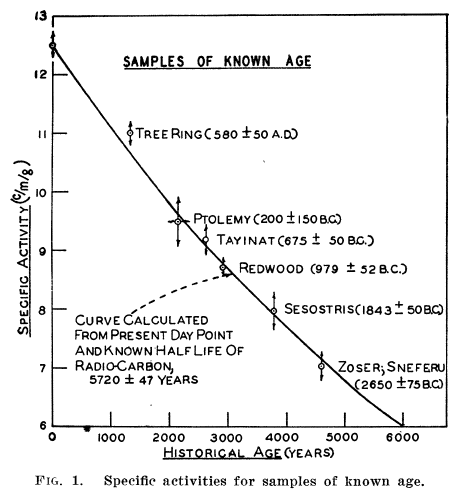 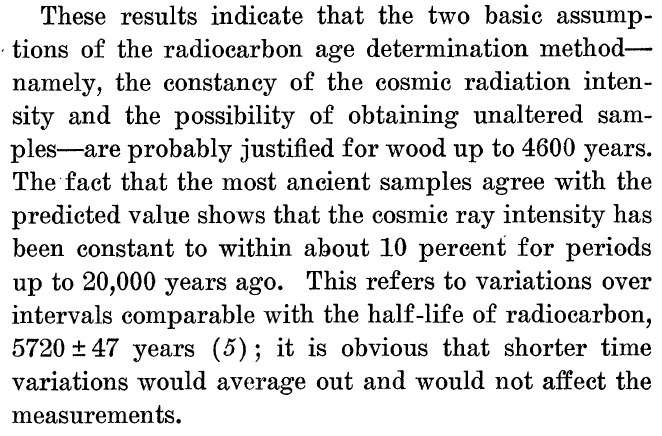 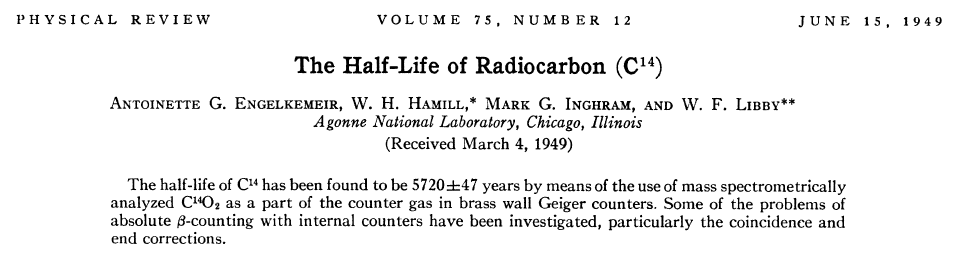 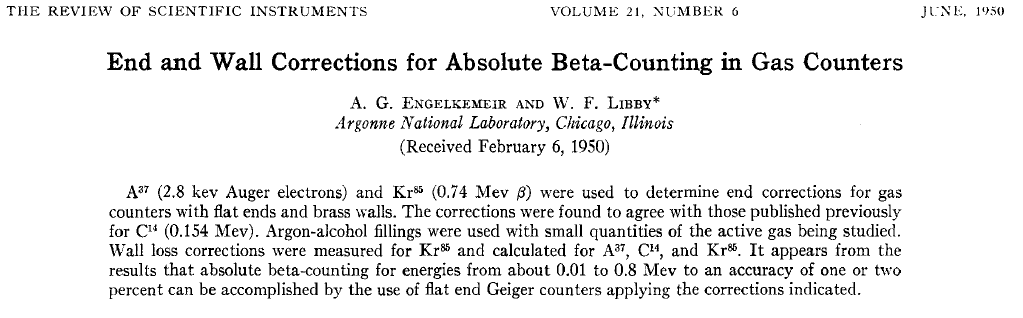 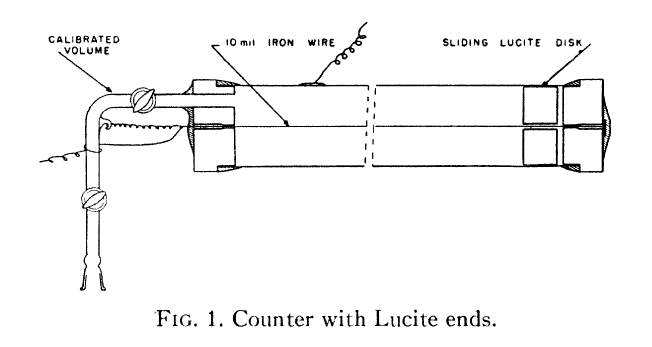 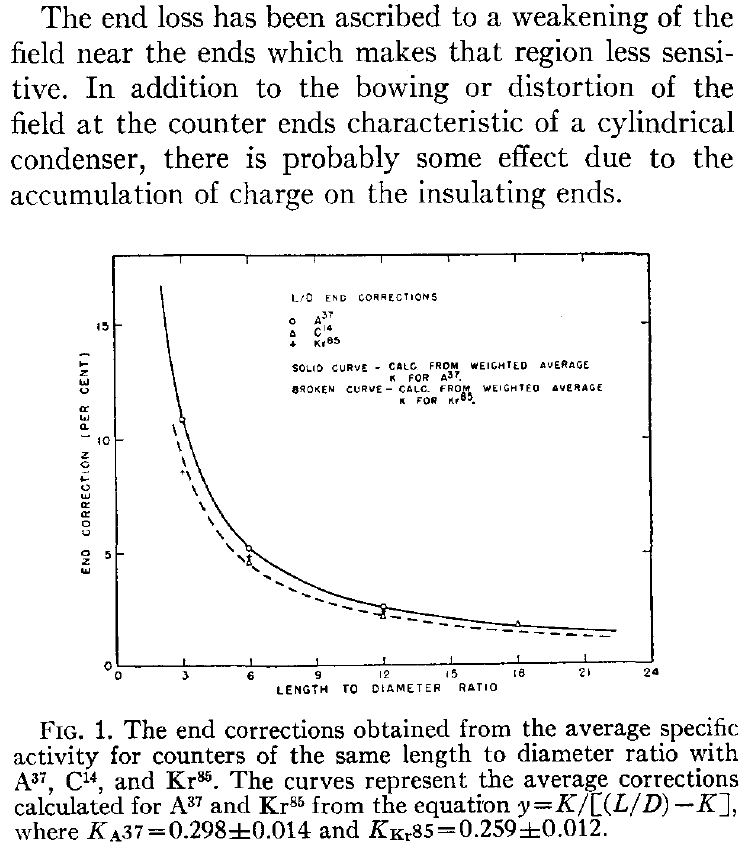 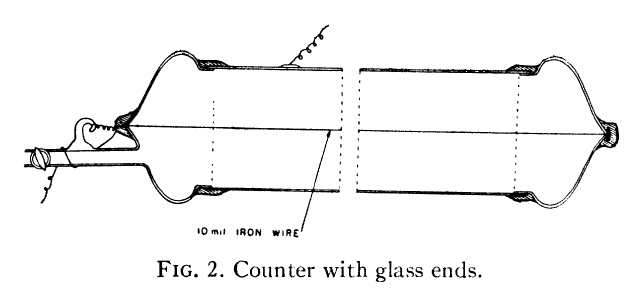 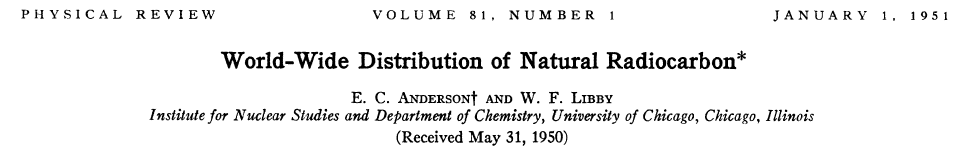 8)Engelkemeir
5580 +/- 45 yr (revised from 
5720 +/- 47 yr in ref 11)
9) Jones
5589 +/- 75 yr
10) Miller
6360 +/- 190 yr
5513 +/- 165 yr
11) Engelkemeir: rev of 8
12) Hawkings
6360 +/- 200 yr
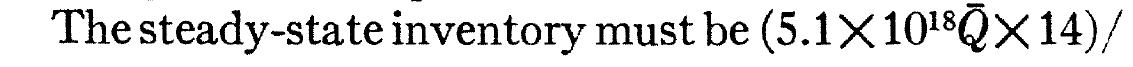 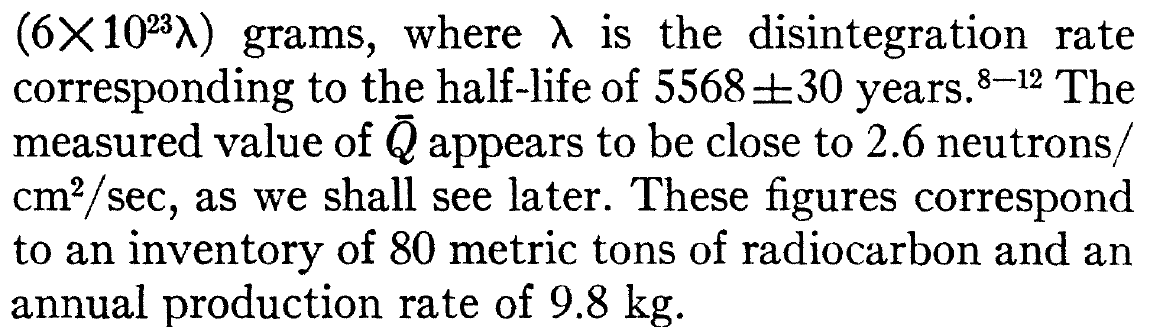 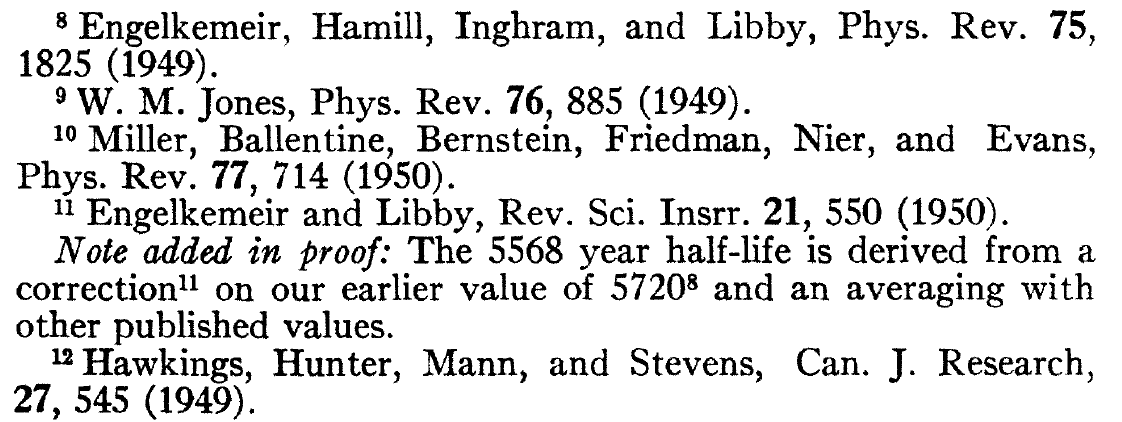 Other results not directly cited
1946Re12: 4700 +/- 400
1948Ya02: 7200 +/- 500
1948No02: 5100 +/- 200
(1951Ma30: 5370 +/- 200)
Visualization
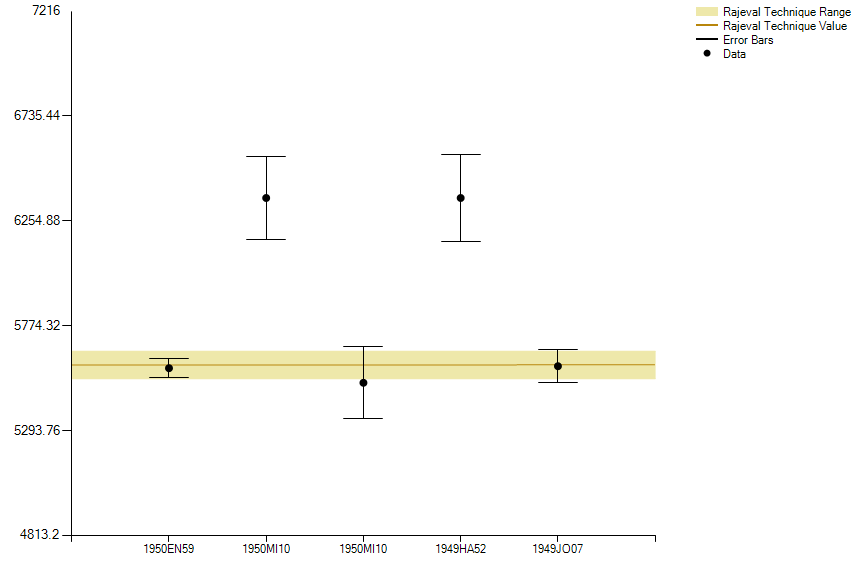 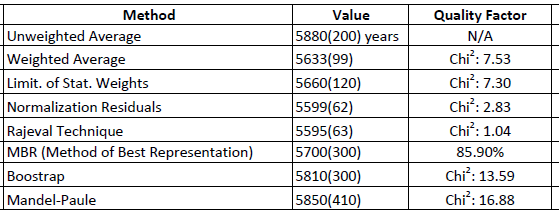 5568 +/- 30 years Adopted
8)Engelkemeir
5580 +/- 45 yr (revised from 
5720 +/- 47 yr in ref 11)
9) Jones
5589 +/- 75 yr
10) Miller
6360 +/- 190 yr
5513 +/- 165 yr
11) Engelkemeir: rev of 8
12) Hawkings
6360 +/- 200 yr
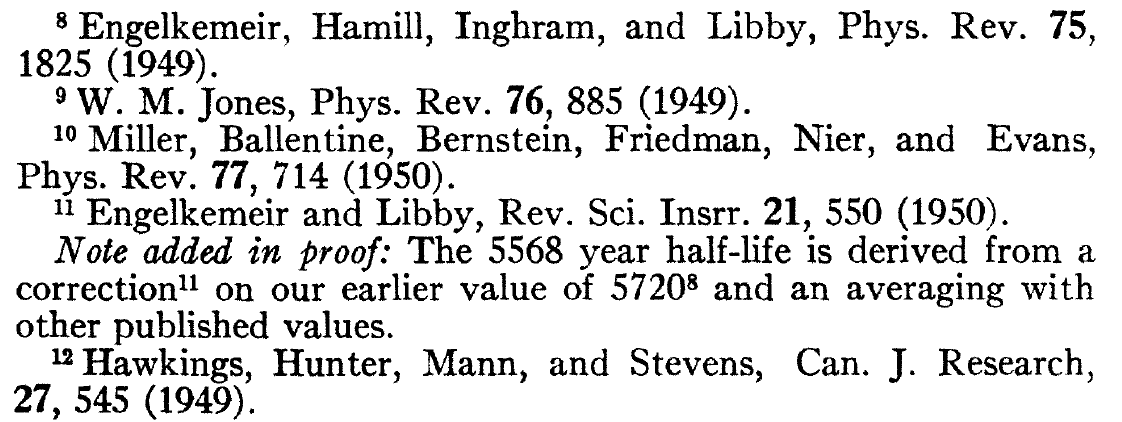 The value was widely accepted.
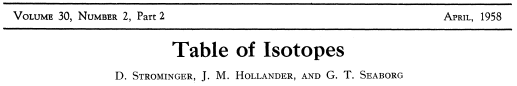 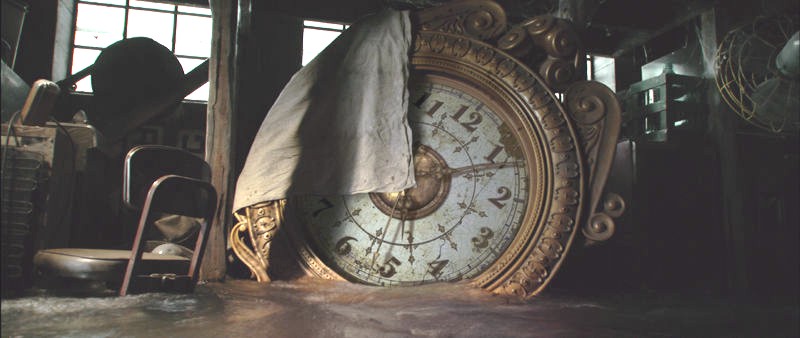 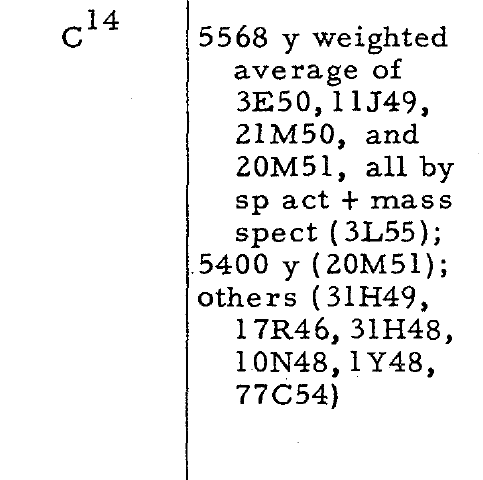 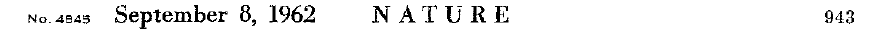 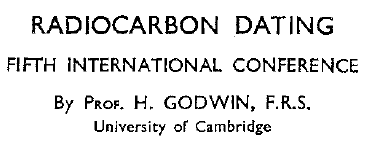 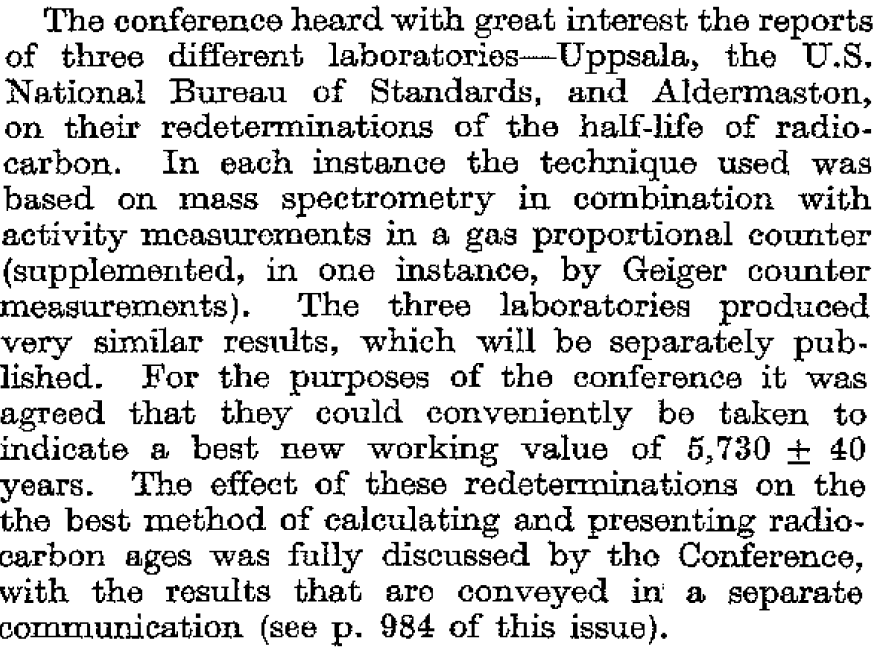 Unweighted average
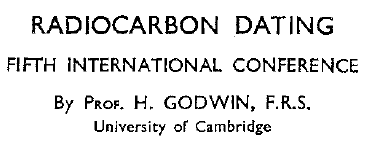 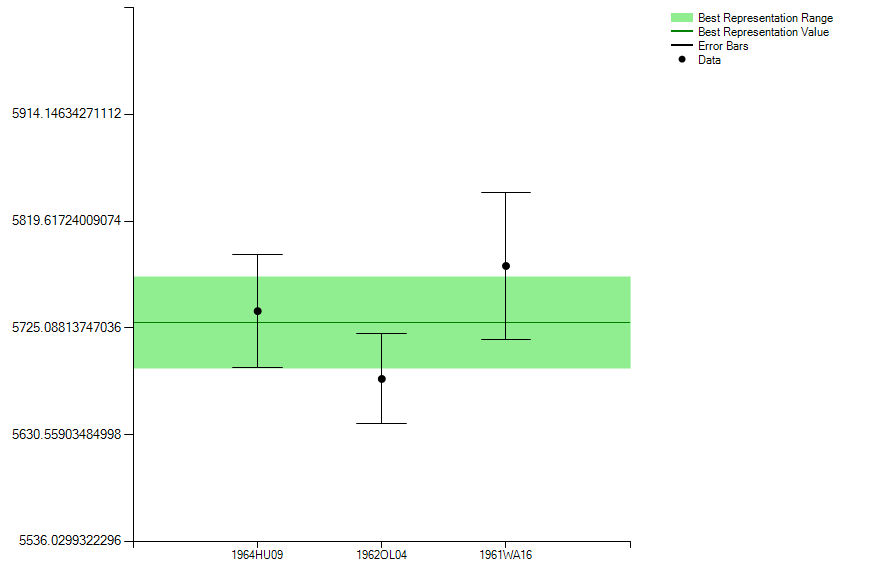 5730 +/- 40 years adopted
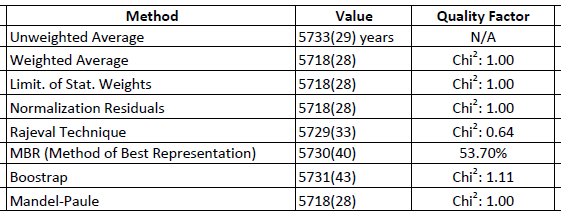 Widely Accepted(even as new data comes in)
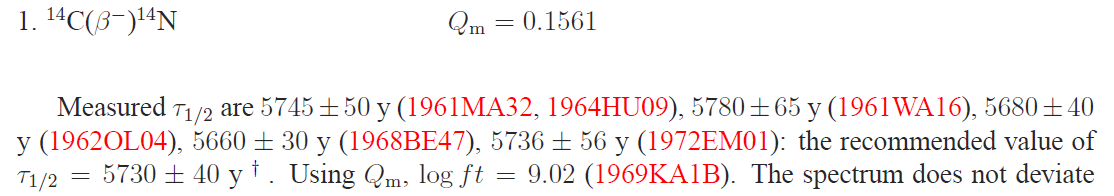 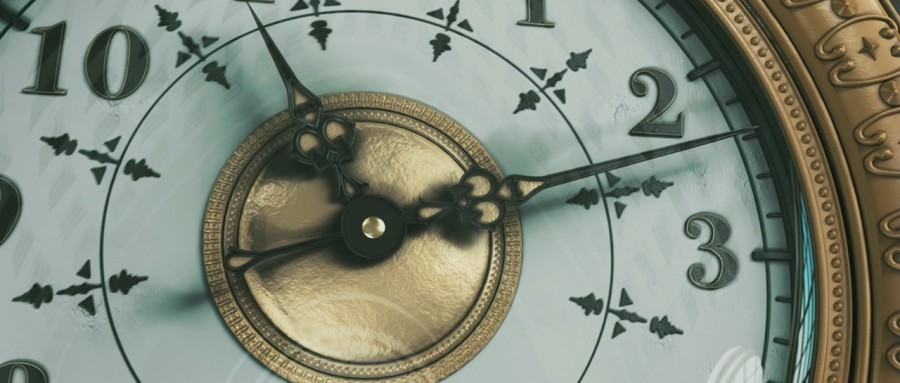 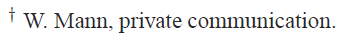 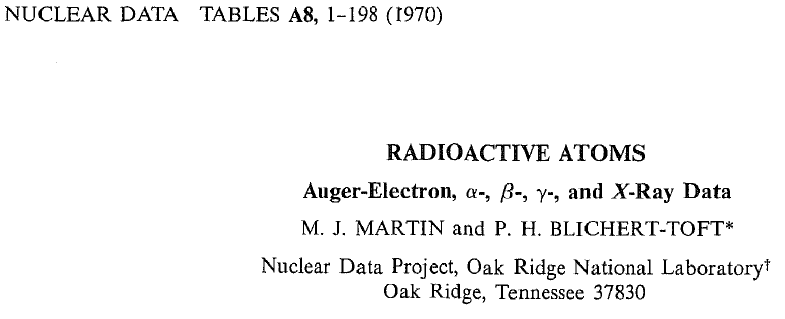 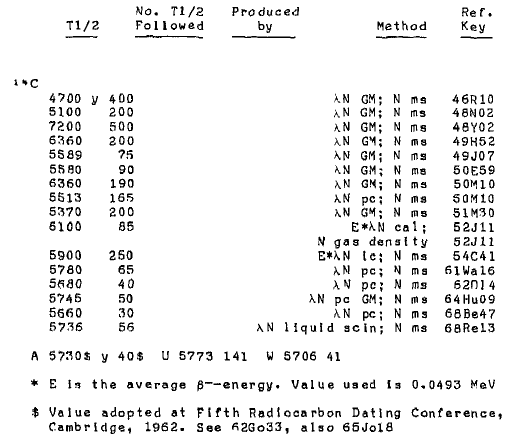 So What’s the Real Story?
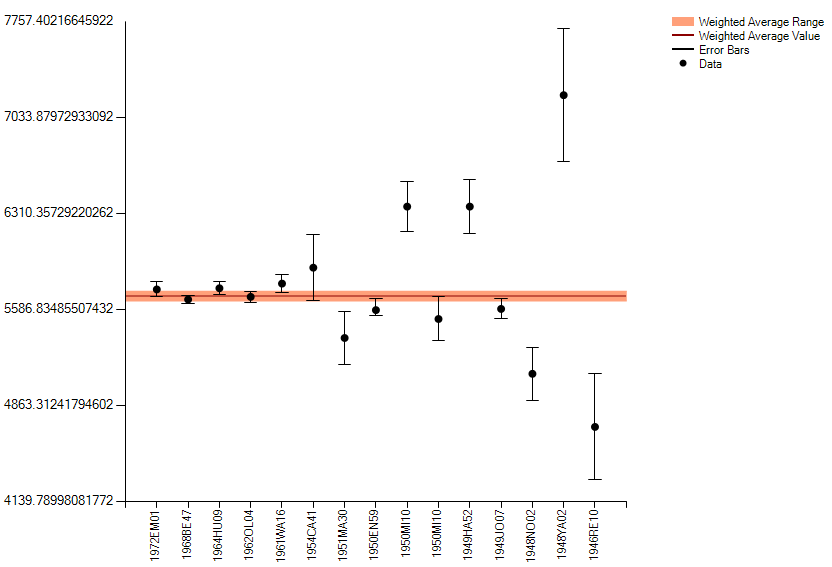 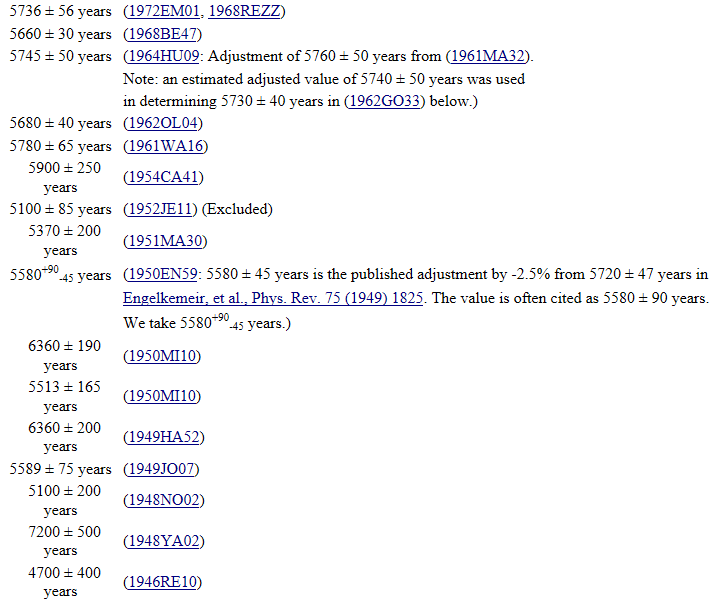 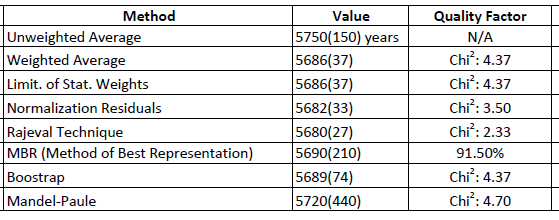 5686 ± 40 years: Weighted average of all values below excluding (1952JE11). 
  Note: Weighted average of the five most recent values is 5699 ± 20 years. 
Compare with:  5730+/- 40 y (5th radiocarbon conf) or 5568 +/- 30 y (Libby)
An imperfect science, but much effort has gone into developing appropriate fudge factors
Radiocarbon is a useful means for obtaining the age of death of a carbon-bearing organism.  A robust and internationally agreed calibration has been developed back to 50,000 years ago. Annual tree rings provide the calibration back to ~12,594 yr BP and dated leaves in varved lake deposits alongside speleothems, corals and forams helped refine this calibration back to 50,000 years ago.
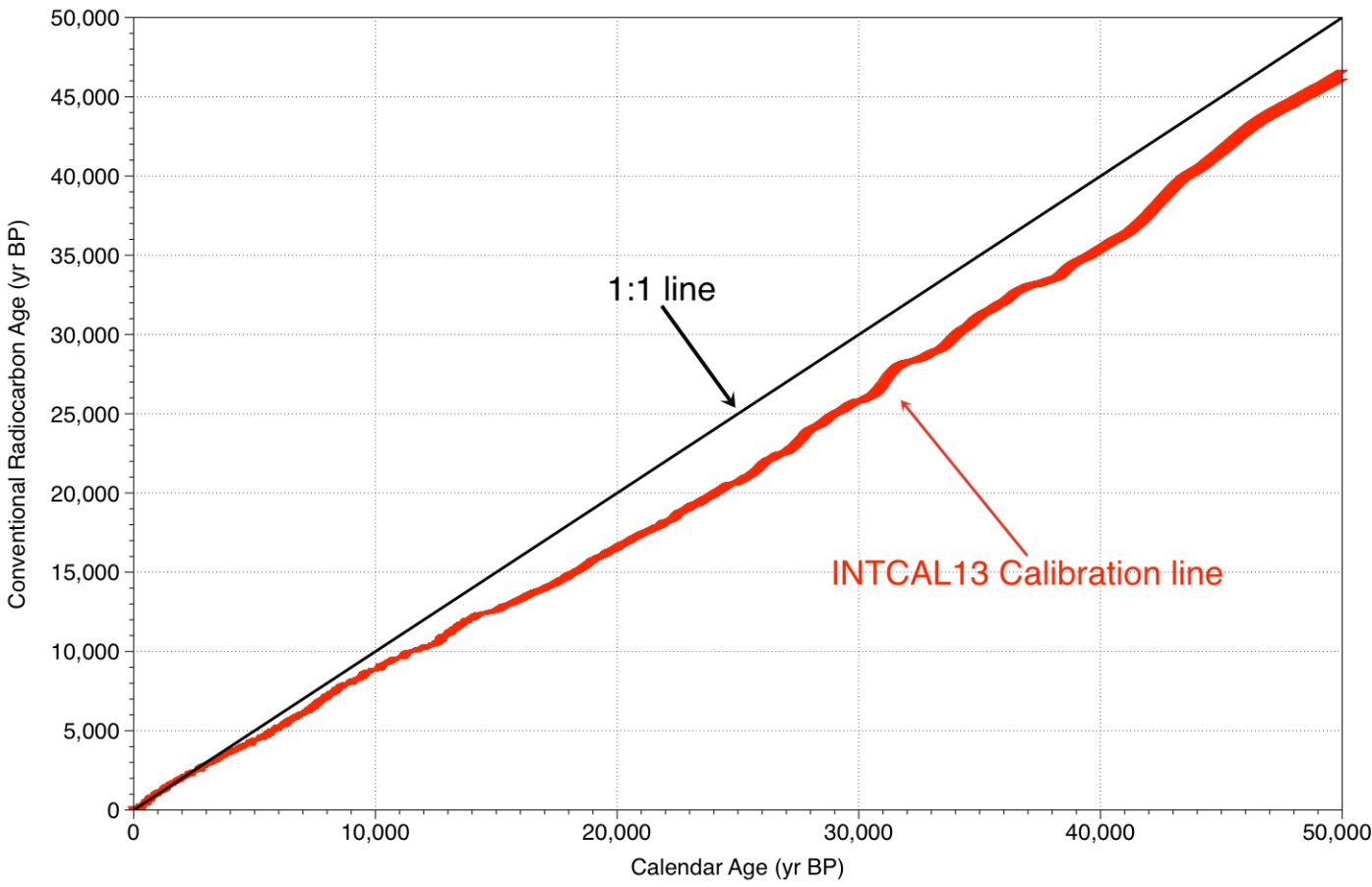 http://rses.anu.edu.au/services/radiocarbon-dating-laboratory/radiocarbon-dating-background